Title
Subtitle can go here
Data is the key to transformation
Subtitle can go here
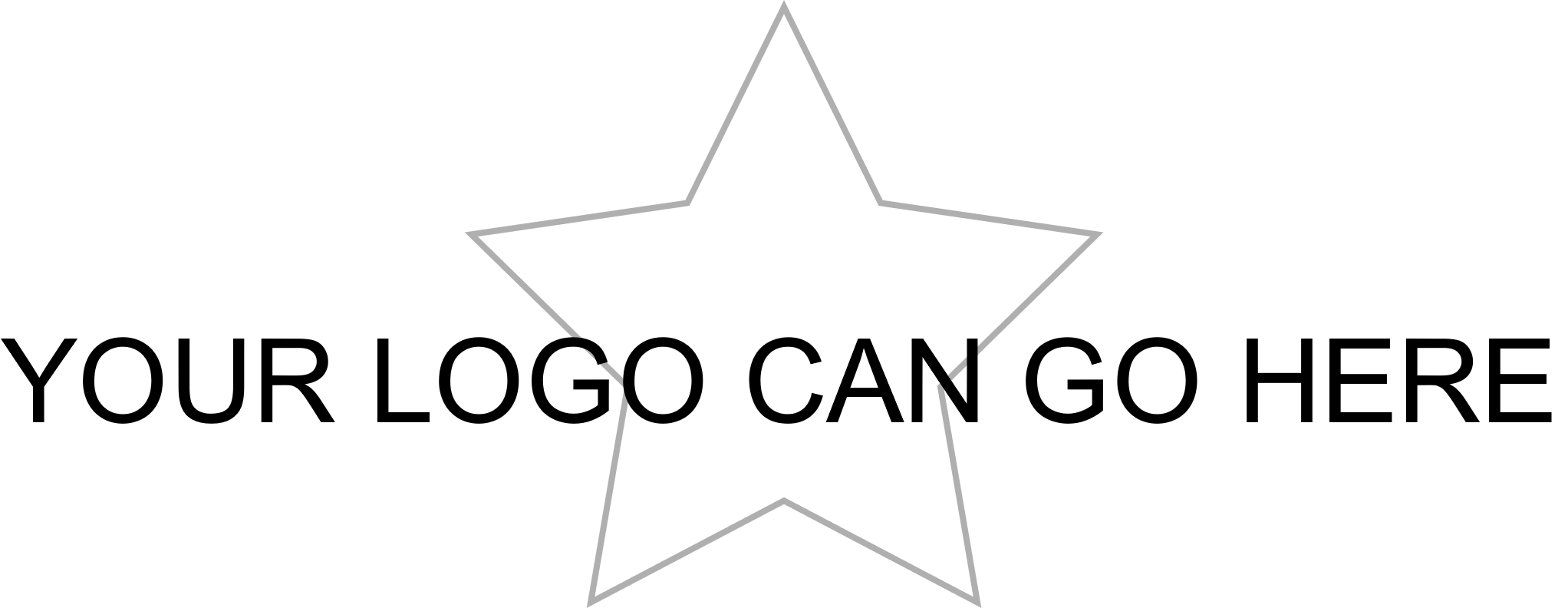 Lorem ipsum dolor sit amet,
Lorem ipsum dolor sit amet,
Lorem ipsum dolor sit amet,
Lorem ipsum dolor sit amet,
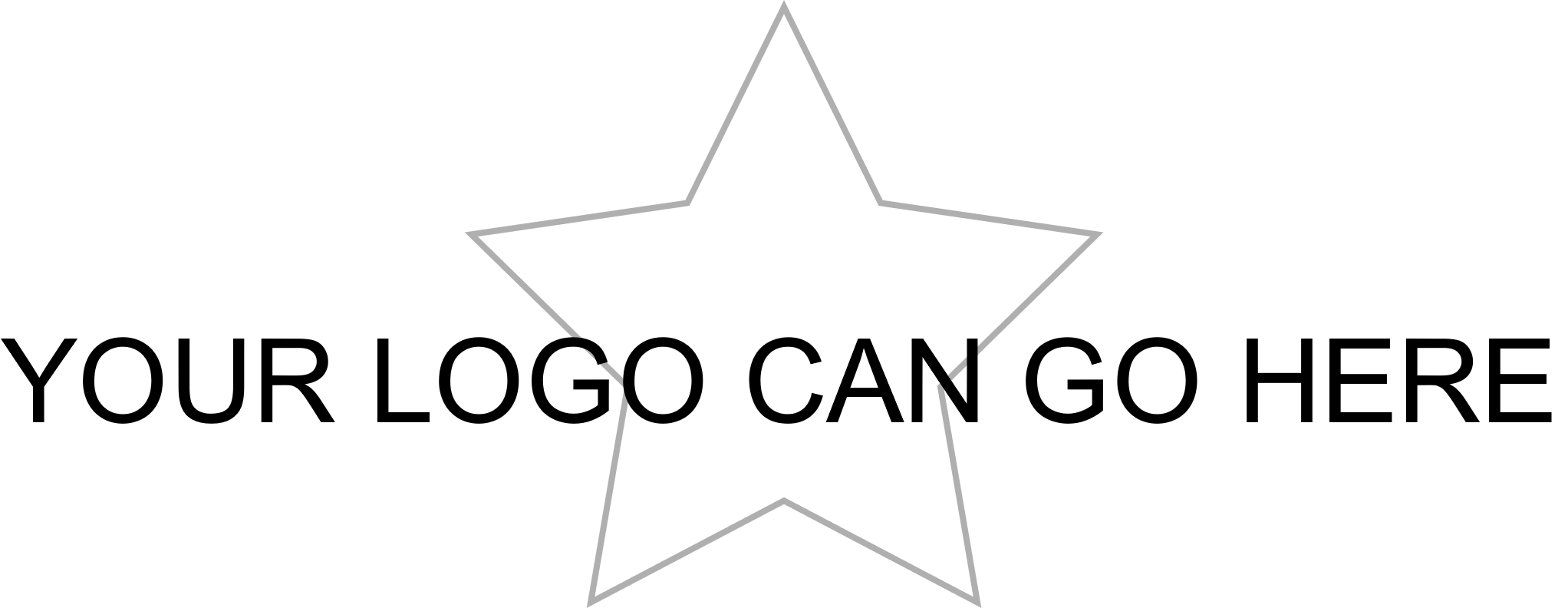 Lorem ipsum dolor sit amet,
Lorem ipsum dolor sit amet,
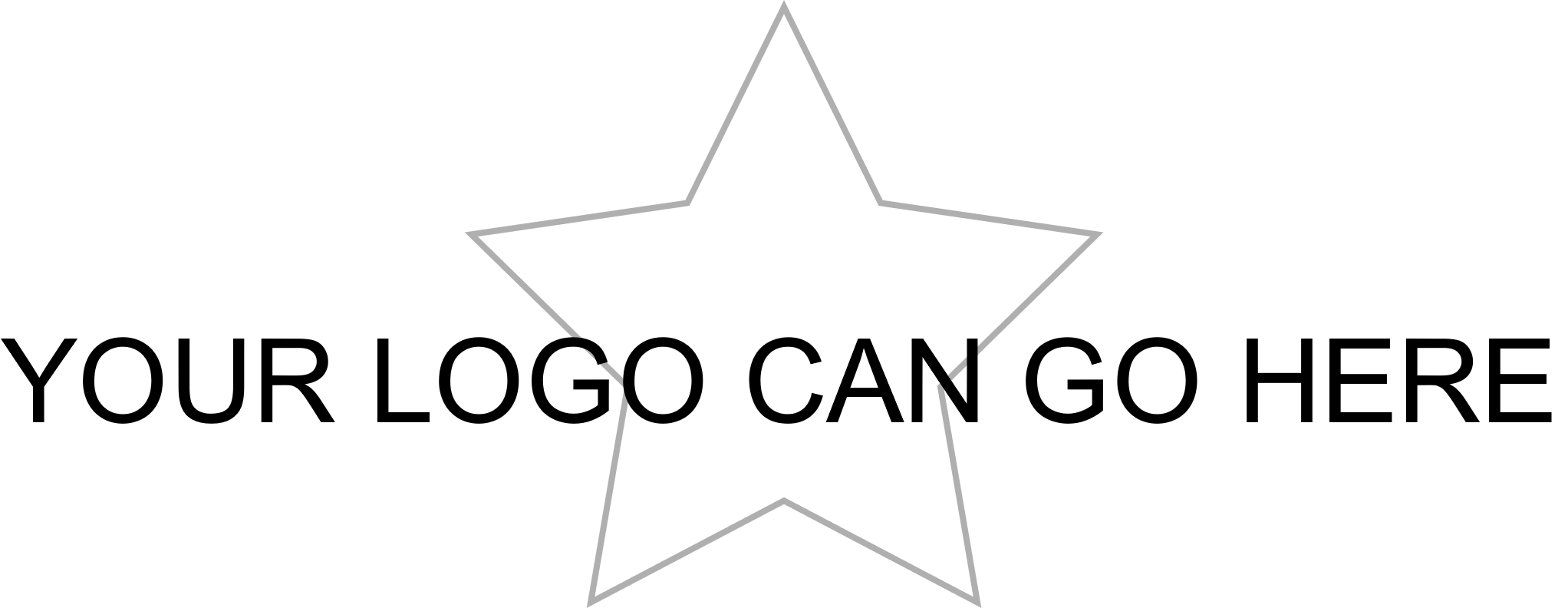 Lorem sit amet, connecter  Data to Decision Making Intelligence: Improving Government
Lorem sit amet, consectetur adipiscing elit
Lorem ipsum dolor sit amet, consectetur adipiscing elit
Lorem ipsum dolor sit amet, consectetur adipiscing elit
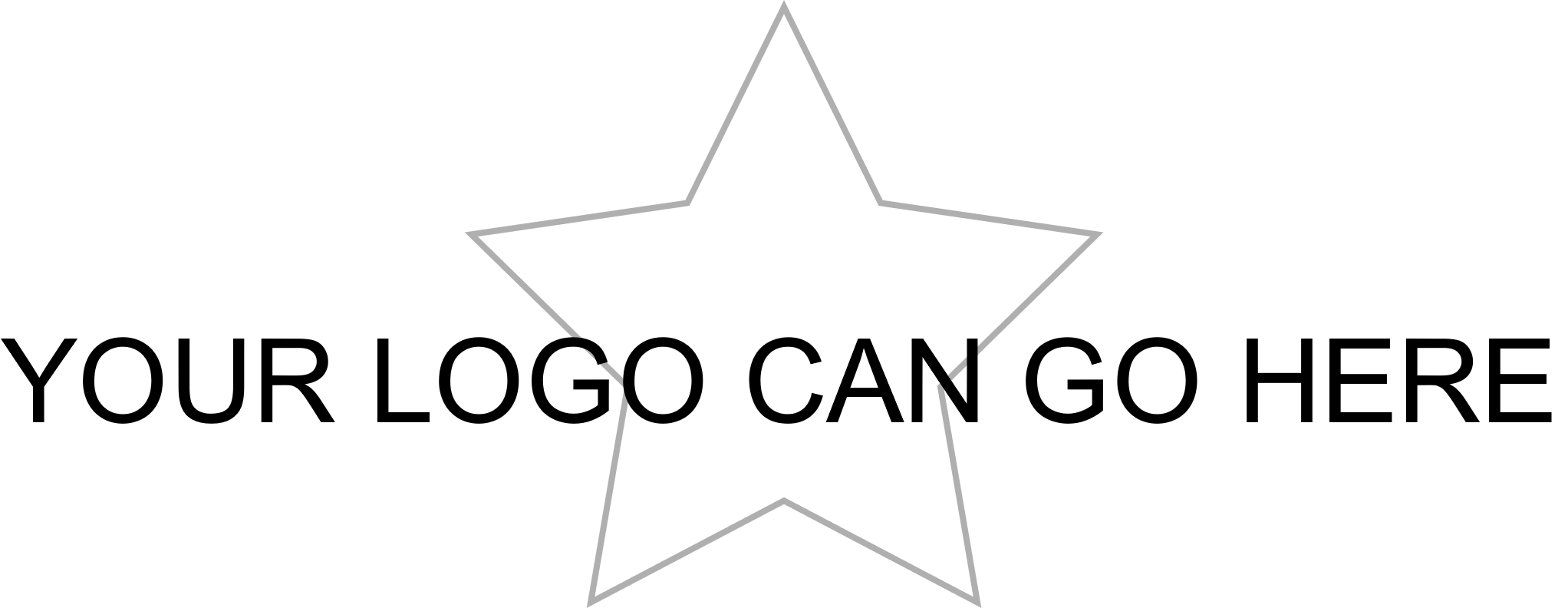 Lorem sit amet, connecter  Data to Decision Making Intelligence: Improving Government
Lorem sit amet
Lorem sit amet
Lorem sit amet, consectetur adipiscing elit
Lorem ipsum dolor sit amet, consectetur adipiscing elit
Lorem ipsum dolor sit amet, consectetur adipiscing elit
Lorem sit amet, consectetur adipiscing elit
Lorem ipsum dolor sit amet, consectetur adipiscing elit
Lorem ipsum dolor sit amet, consectetur adipiscing elit
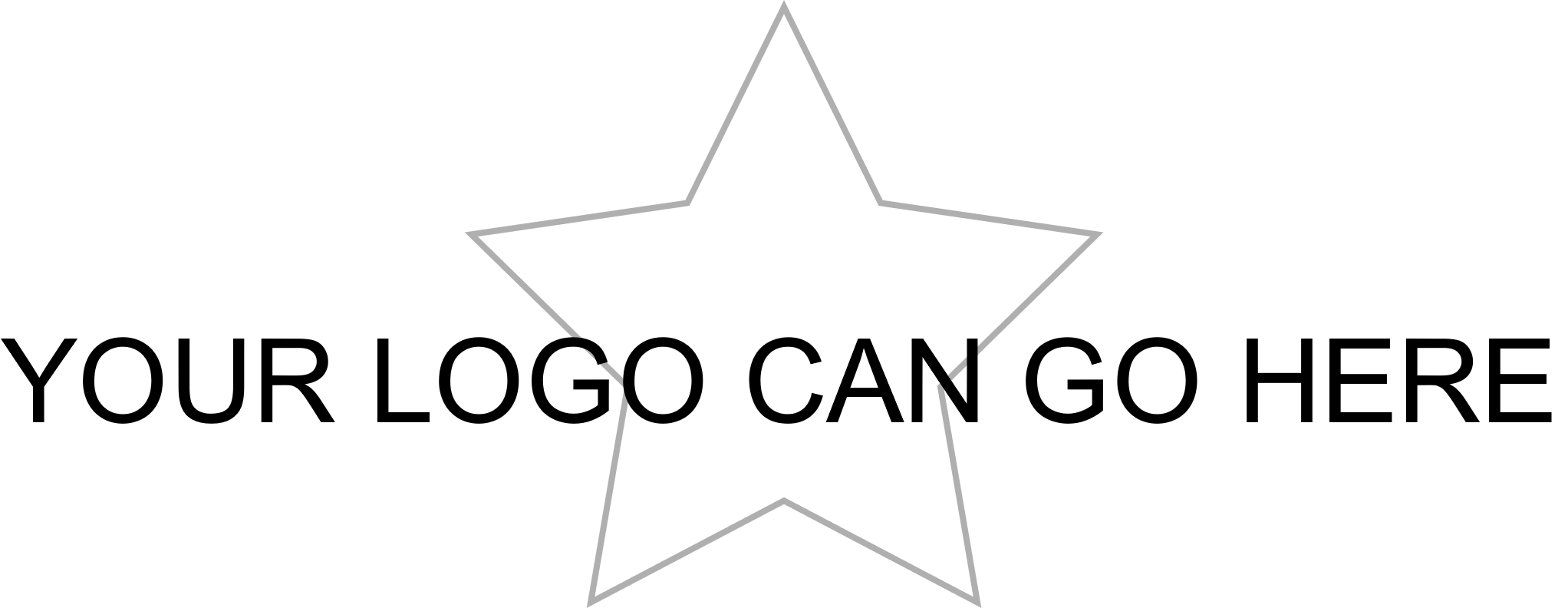 Lorem sit amet, consectetur
Lorem Ipsum
Lorem Ipsum
Lorem Ipsum
Lorem Ipsum
Lorem ipsumLorem ipsum do do
Lorem ipsum doLorem ipsum do
Lorem ipsum doLorem ipsum doLorem ipsum do
Lorem ipsum do
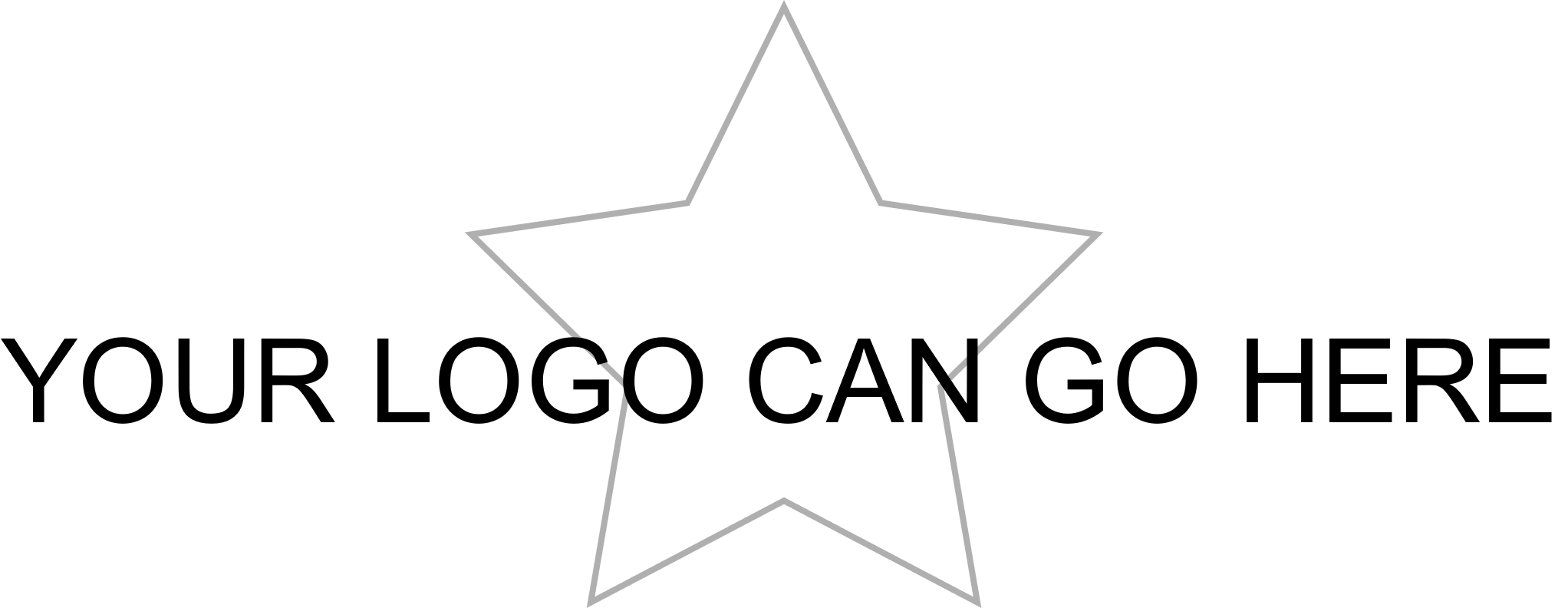 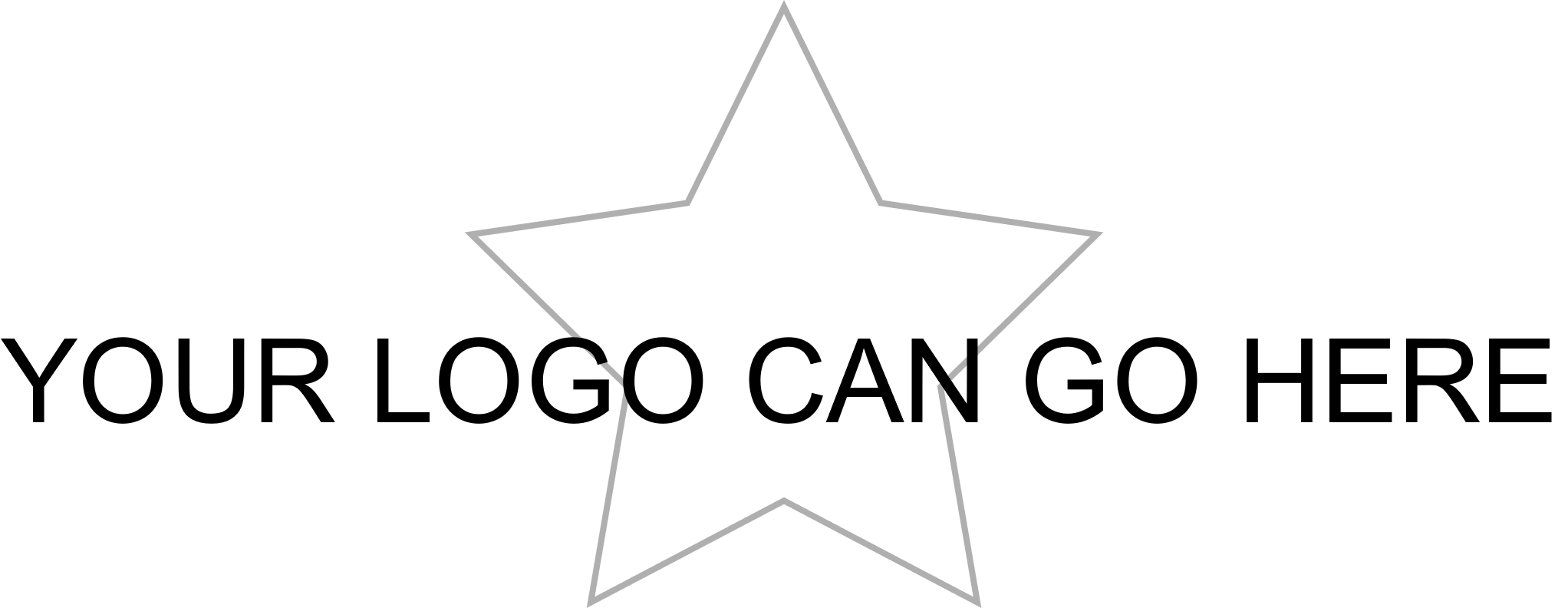 Lorem sit amet, consectetur
Title can go here
Lorem sit amet, consectetur adipiscing elit
Lorem ipsum dolor sit amet, consectetur adipiscing elit
Lorem ipsum dolor sit amet, consectetur adipiscing
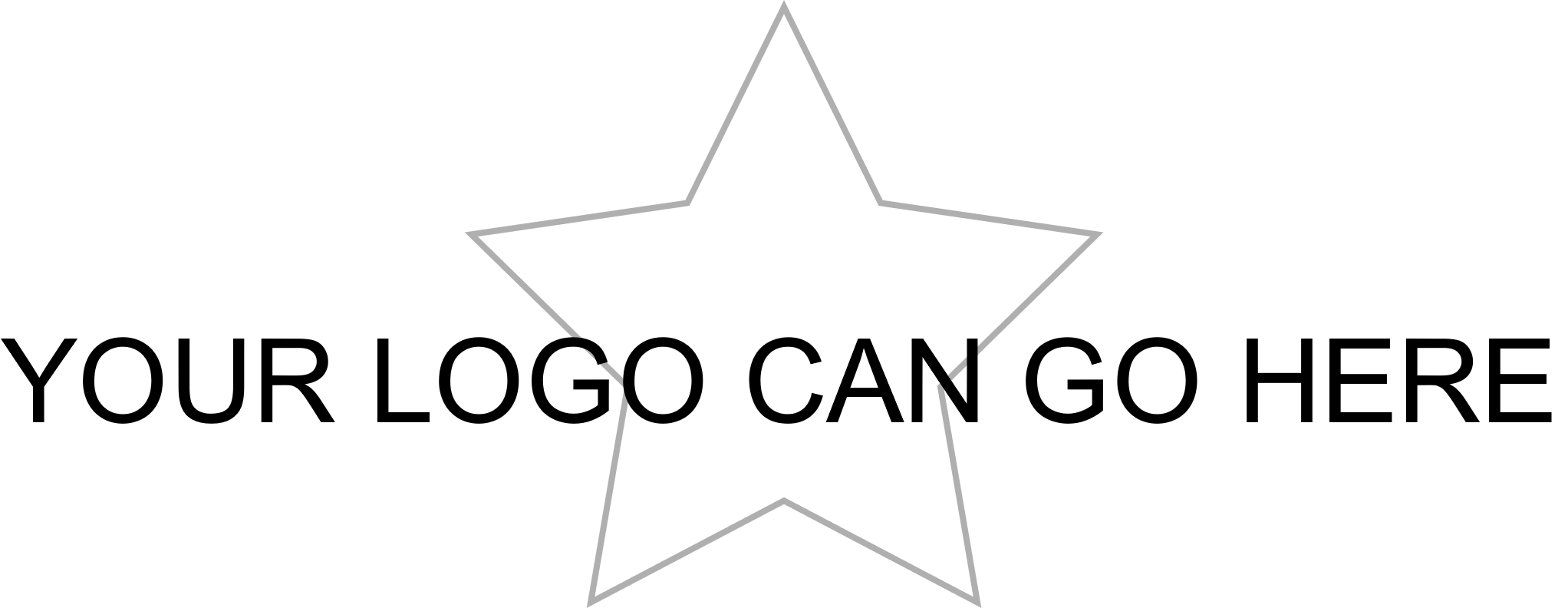 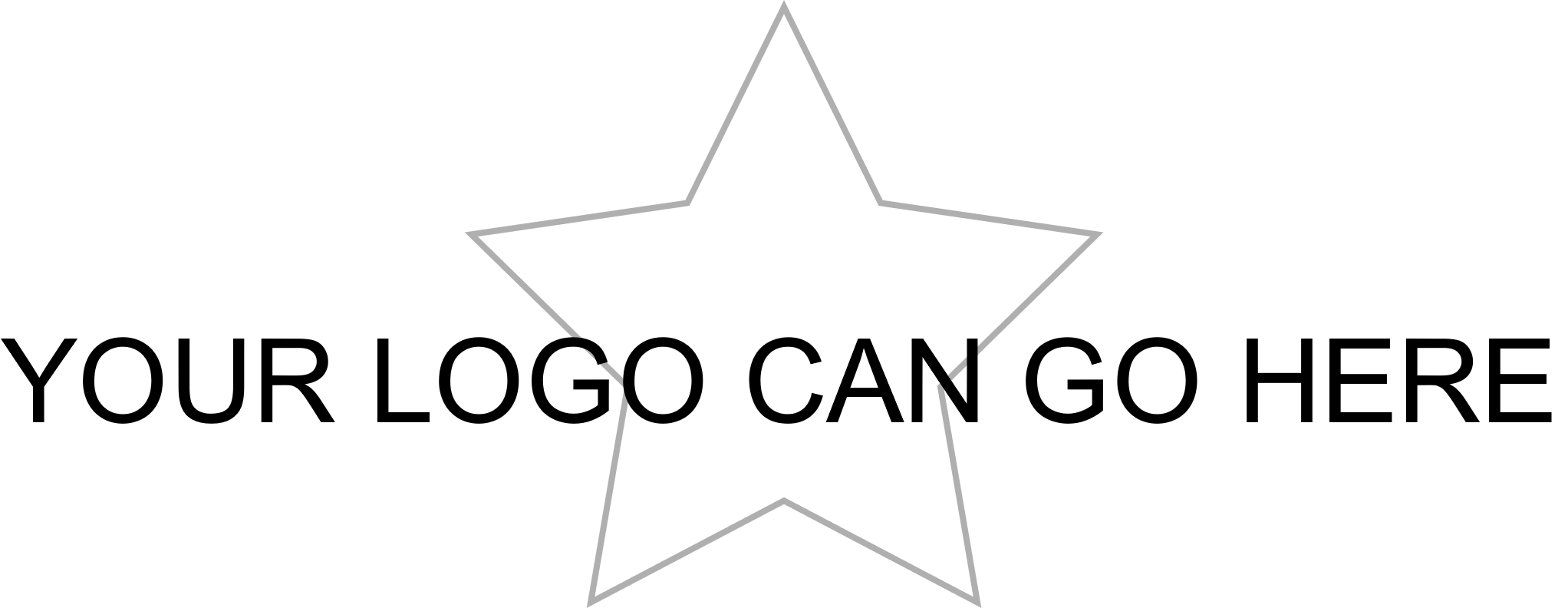 Lorem sit amet, consectetur
Lorem Ipsum
Lorem Ipsum
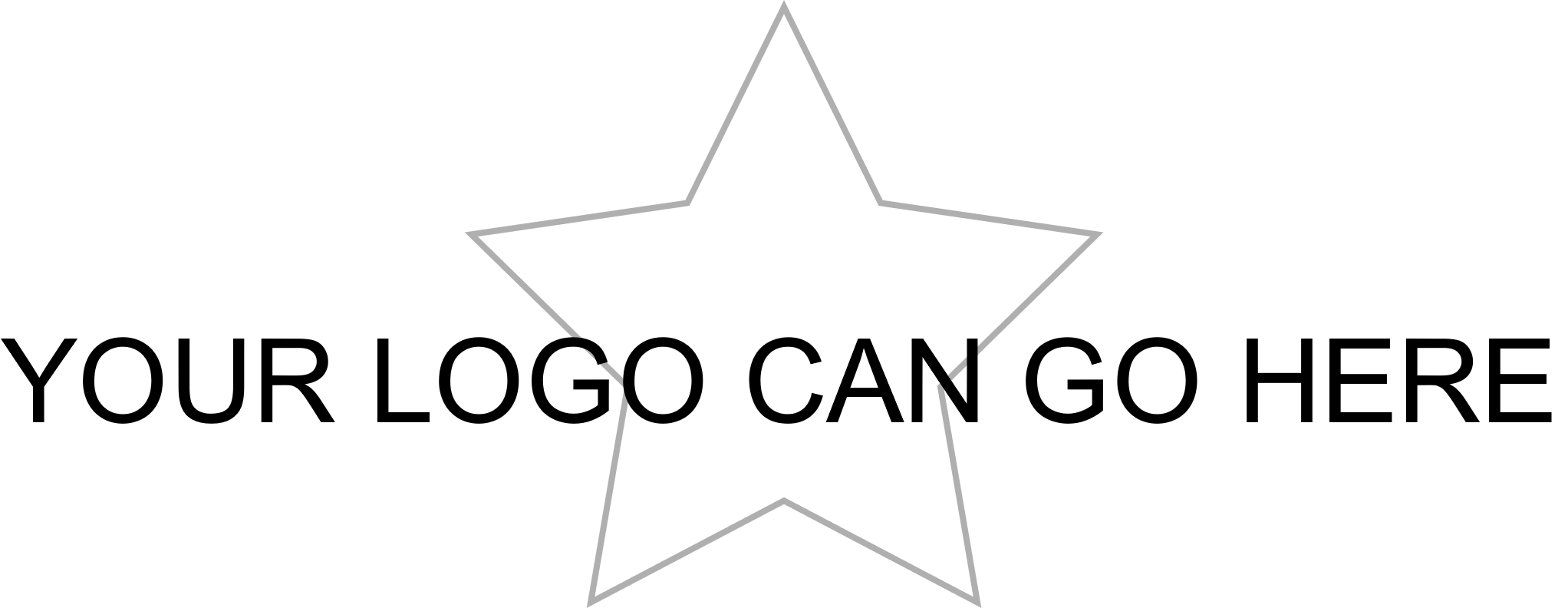 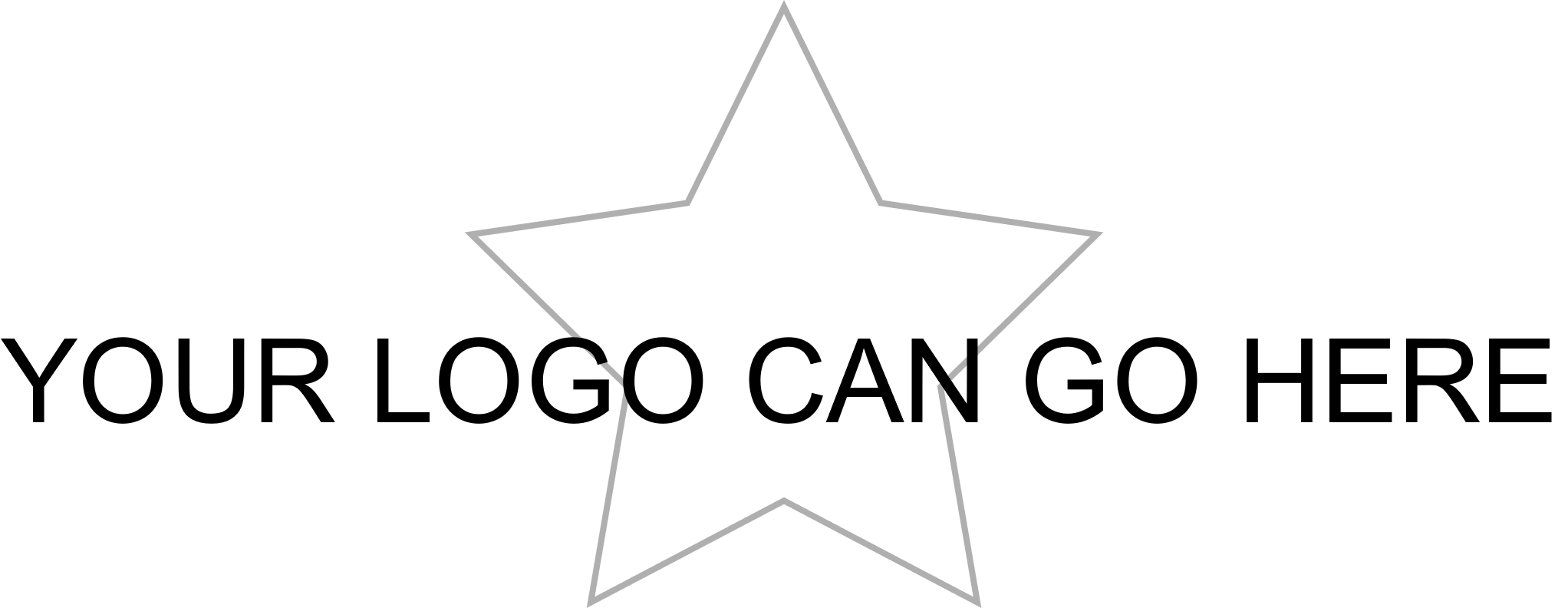 Lorem ipsum dolor sit amet
Lorem ipsum dolor sit amet, consectetur adipiscing elitconsectetur adip Lorem ipsum
Lorem ipsum dolor sit amet, lorem
Lorem ipsum dol
Lorem ipsum dolor sit amet, consectetur adipiscing elitconsectetur adip Lorem ipsum dolor sit amet, consectetur adipiscing elitconsectetur adip
Lorem ipsum dolor sit amet, consectetur adipiscing elitconsectetur adipLorem ipsum dolor sit amet, consectetur adipiscing elitconsectetur adip
Lorem ipsum dolor sit amet, consectetur adipiscing elitconsectetur adipLorem ipsum dolor sit amet, consectetur adipiscing elitconsectetur adip
Lorem ipsum dolor sit amet, consectetur adipiscing elitconsectetur adip Lorem ipsum dolor sit amet, consectetur adipiscing elitconsectetur adip
Lorem ipsum dolor sit amet, consectetur adipiscing elitconsectetur adip Lorem ipsum dolor sit amet, consectetur adipiscing elitconsectetur adip
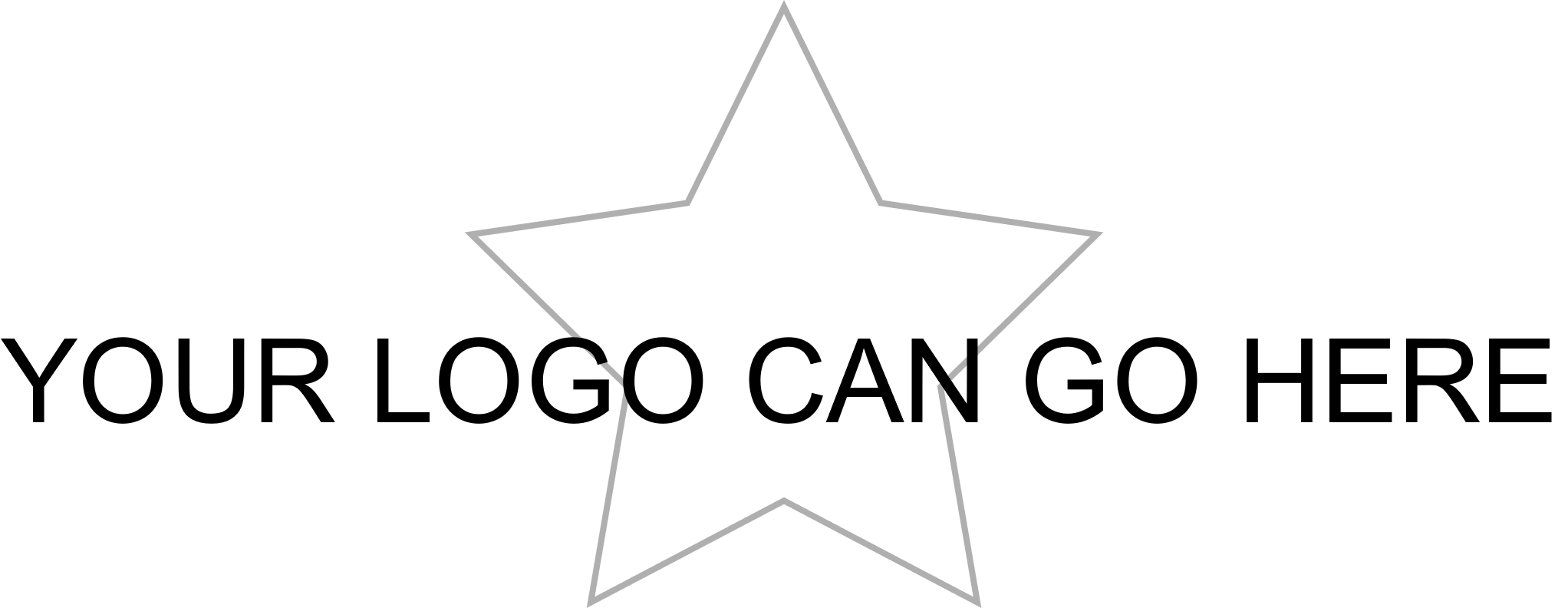 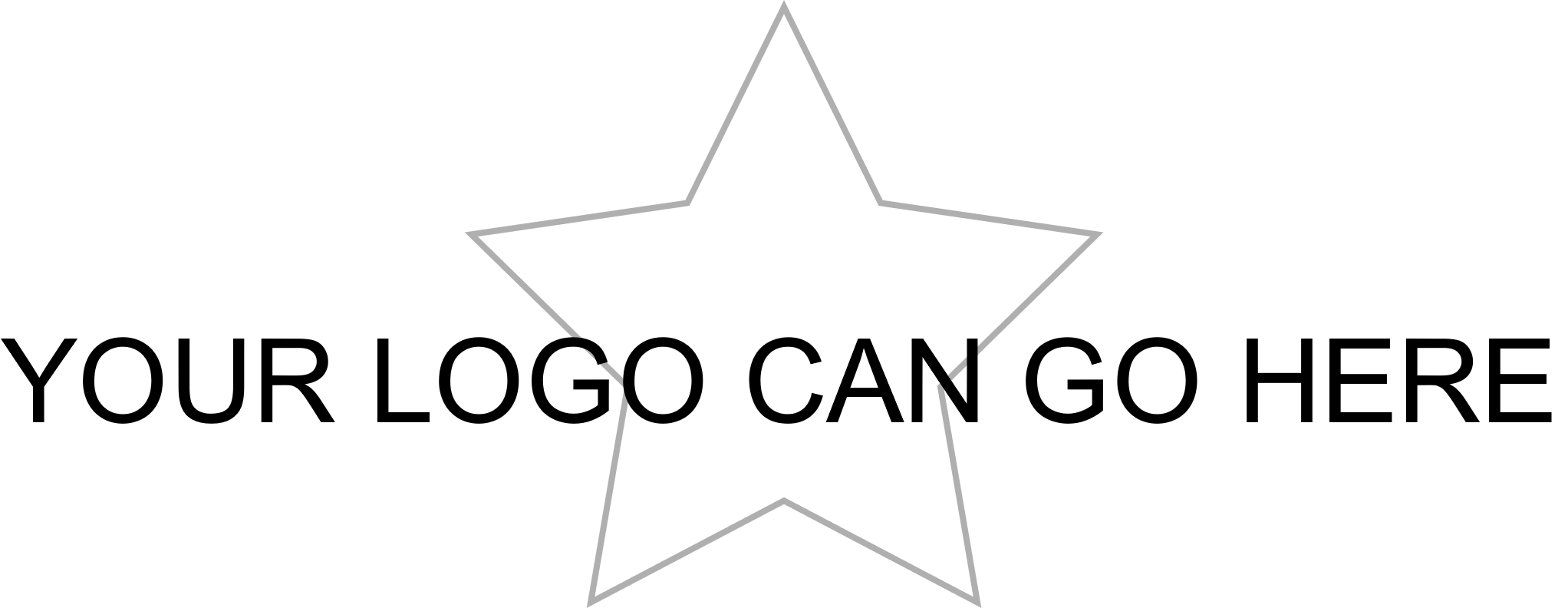 Lorem sit amet, consectetur Lorem sit amet, consectetur - Lorem sit amet, consectetur
Phase 1Month, Year
Phase 2Month, Year
Phase 3Month, Year
Lorem ipsum dolor sit amet, consectetur adipiscing elitconsectetur adip
Lorem ipsum dolor sit amet, consectetur adipiscing elitconsectetur adip
Lorem ipsum dolor sit amet, consectetur adipiscing elitconsectetur adip
Lorem ipsum dolor sit amet, consectetur adipiscing elitconsectetur adip
Lorem ipsum dolor sit amet, consectetur adipiscing elitconsectetur adip
Lorem ipsum dolor sit amet, consectetur adipiscing elitconsectetur adip
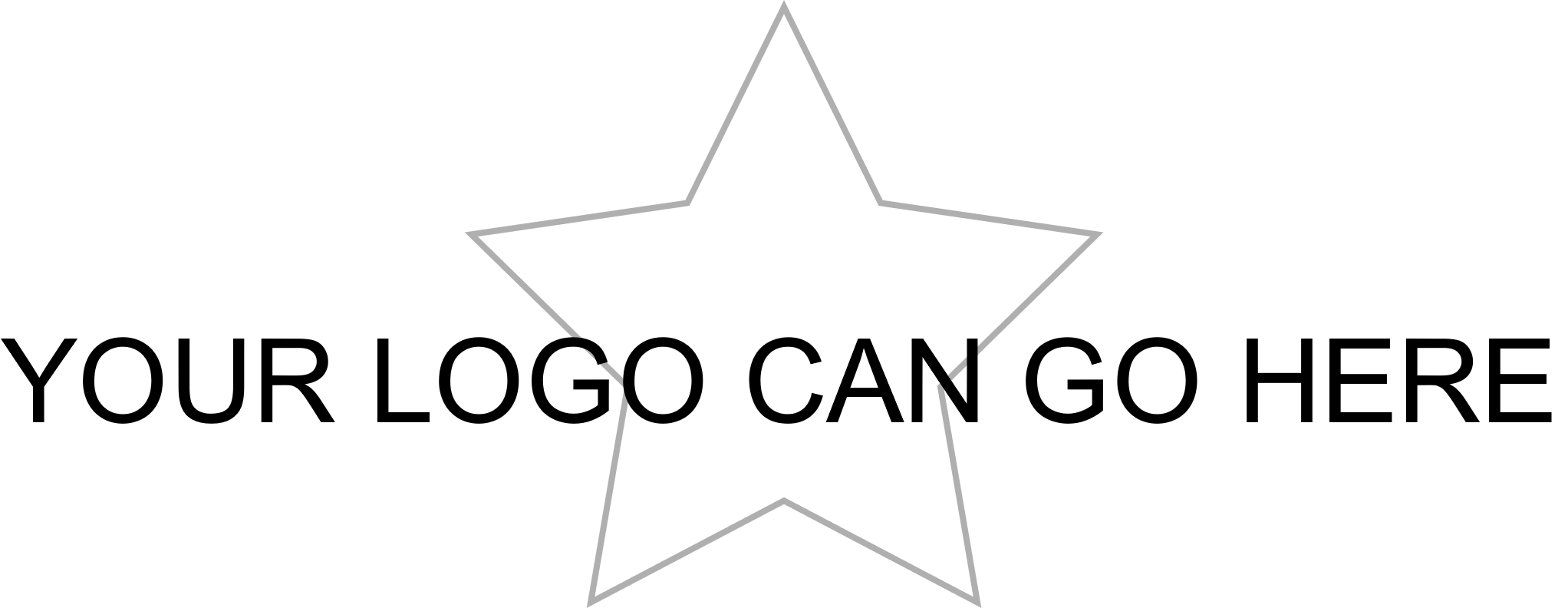 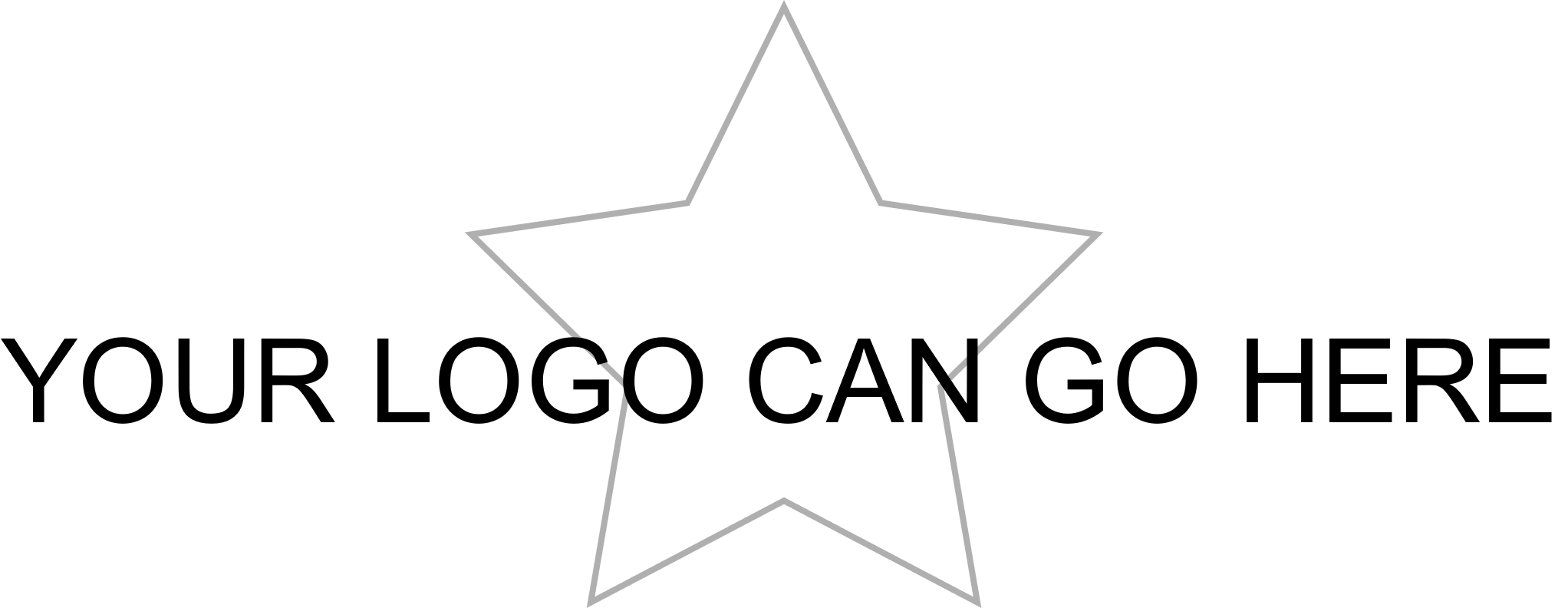 Lorem sit amet, consectetur
Lorem ipsum dolor sit amet, consectetur adipiscing elitconsectetur adip
Lorem ipsum dolor sit amet, consectetur adipiscing elit consectetur adipconsectetur adip
Lorem ipsum dolor sit amet, consectetur adipiscing elitconsectetur adipconsectetur adip
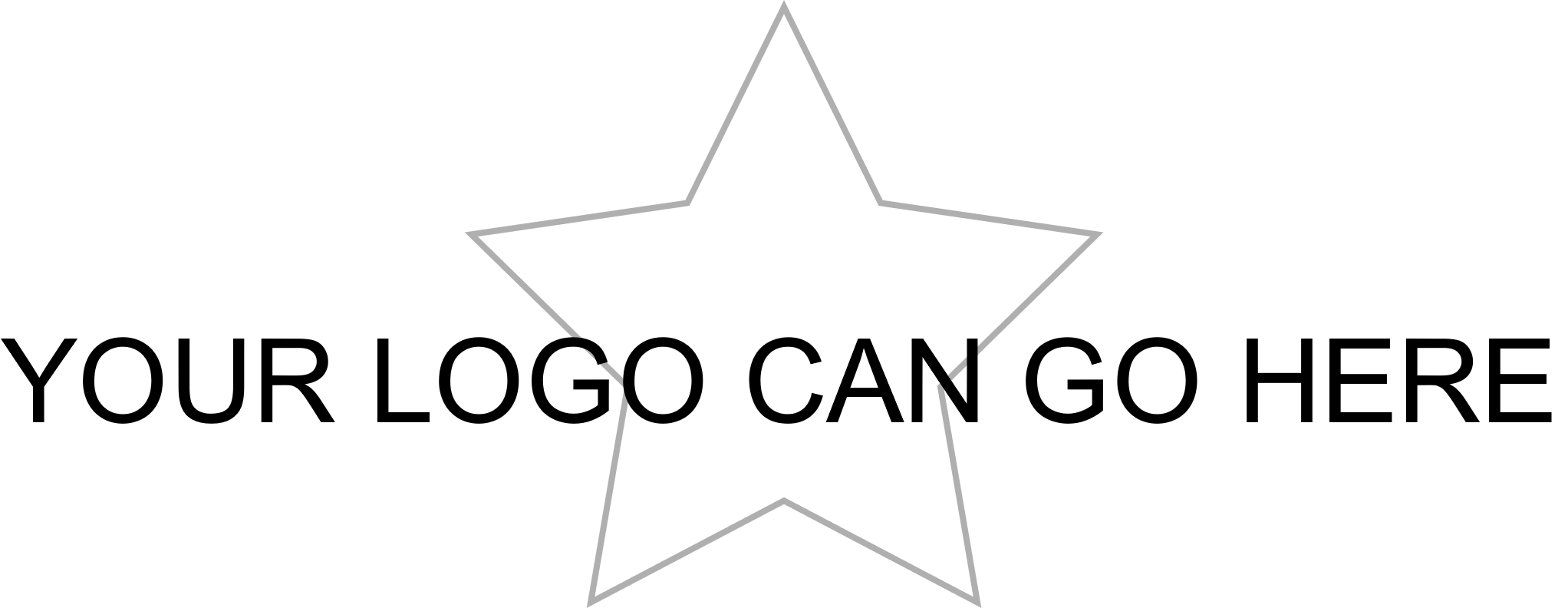 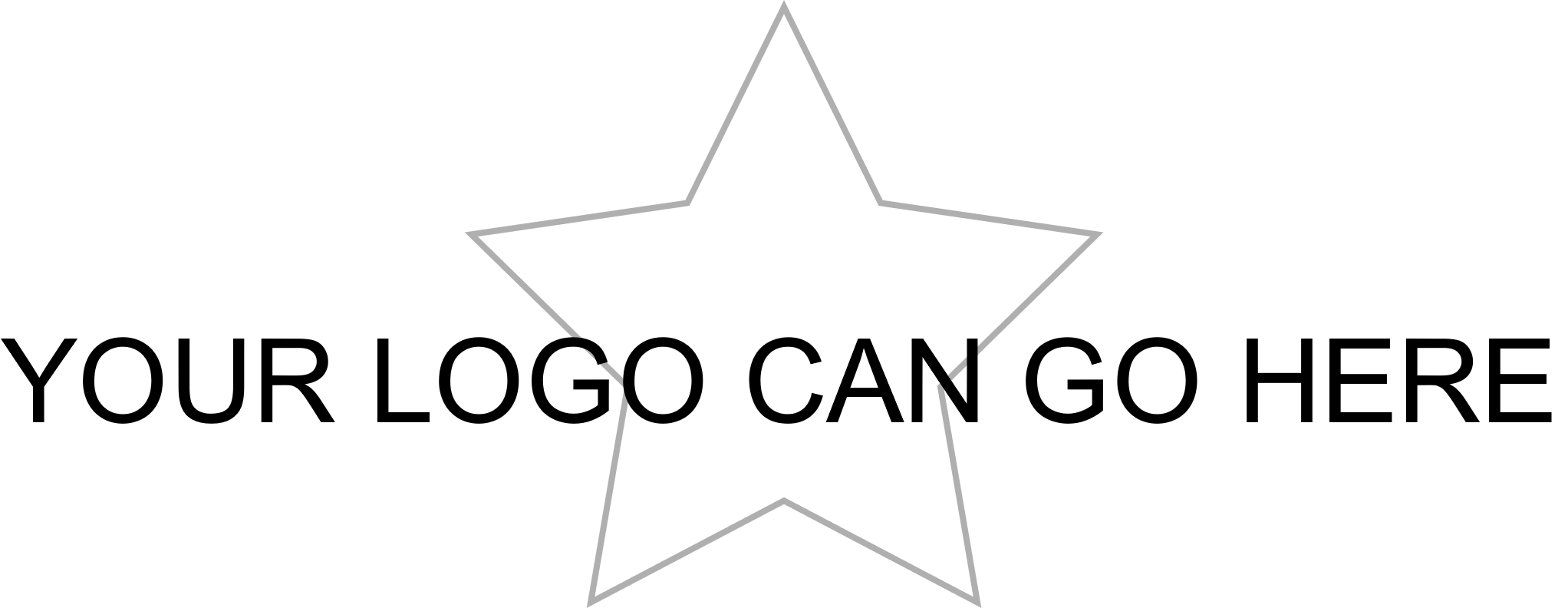 Lorem sit amet, consectetur
Lorem ipsum dolor sit amet, consectetur adipiscing elitconsectetur adip
Lorem ipsum dolor sit amet, consectetur adipiscing elit consectetur adipconsectetur adip
Lorem ipsum dolor sit amet, consectetur adipiscing elitconsectetur adipconsectetur adip
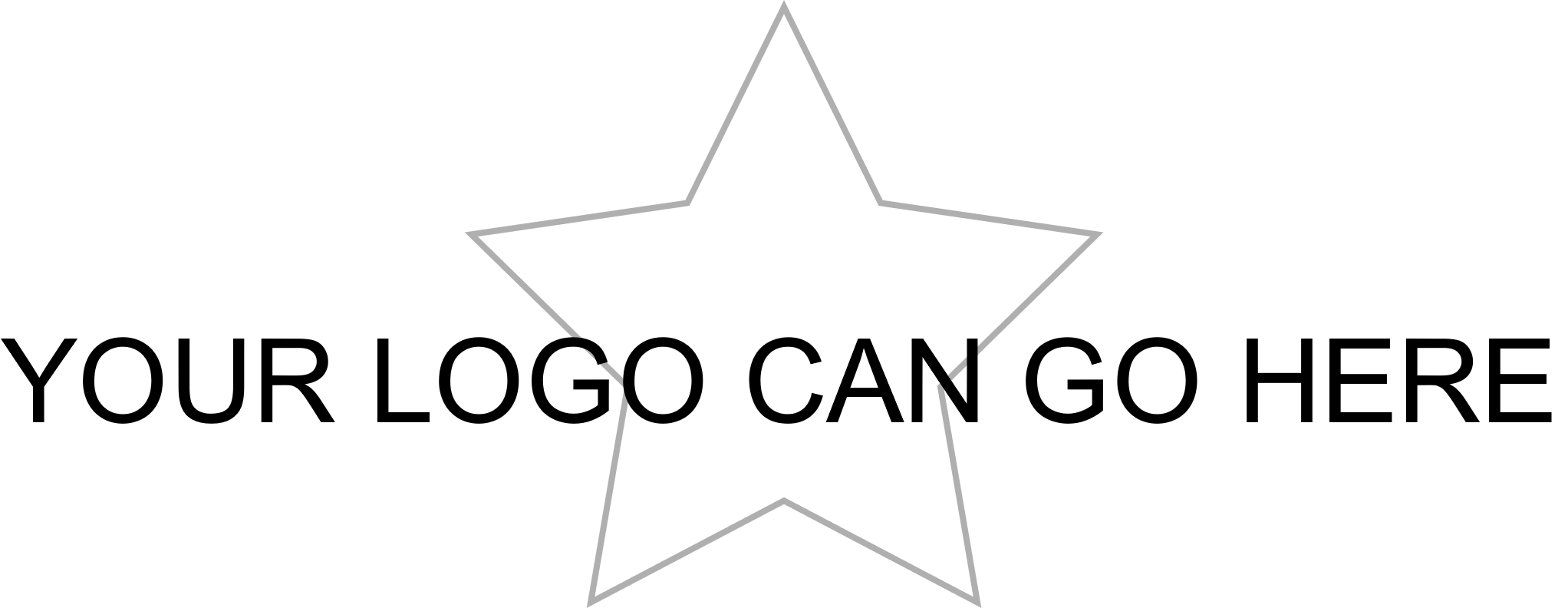 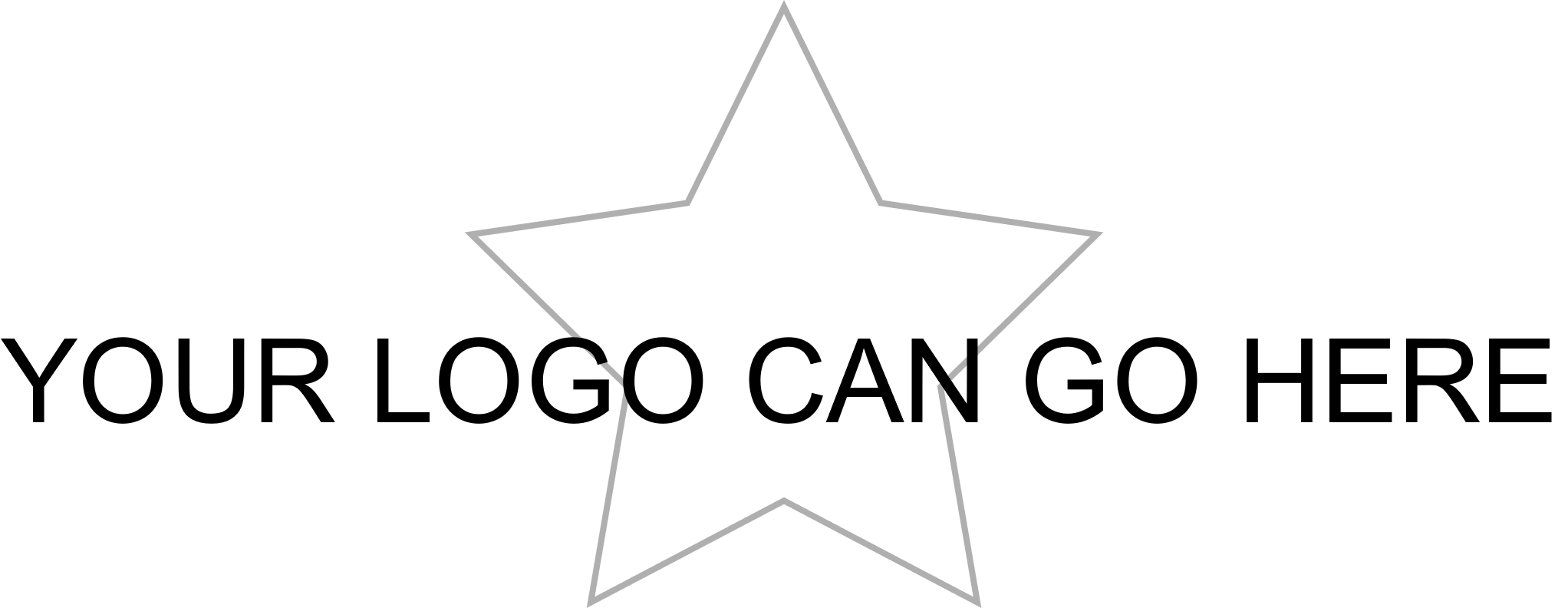 Lorem sit amet, consectetur
It was a pleasureworking with this team.
Everything worked seamlessly!
“
”
“
”
Name Name, Head of Marketing
Name Name, Head of Technical
No-one was ever late for a meeting, not even once!
“
”
Name Naming, Head of Client Service
Lorem ipsum dolor
Lorem ipsum dolor sit amet Lorem ipsum dolor sit amet Lorem ipsum dolor sit amet Lorem ipsum dolor sit amet Lorem ipsum dolor sit amet Lorem ipsum dolor sit amet Lorem ipsum dolor sit amet
NAME NAME
NAME NAME
Lorem ipsum dolor sit amet
Lorem ipsum dolor sit amet
NAME NAME
NAME NAME
Lorem ipsum dolor sit amet
Lorem ipsum dolor sit amet
Lorem ipsum dolor sit amet, consectet
Lorem ipsum dolor sit amet, consectetur adipiscing elitconsectetur adip Lorem ipsum tetur adip
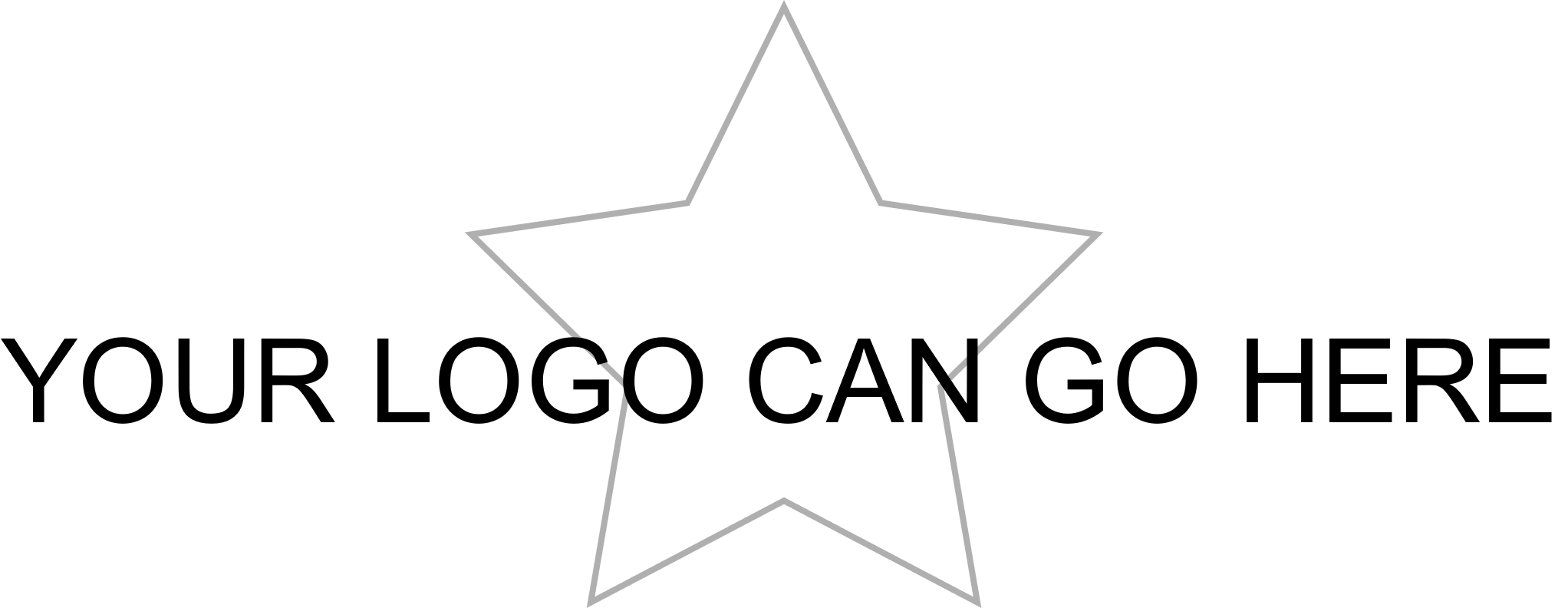 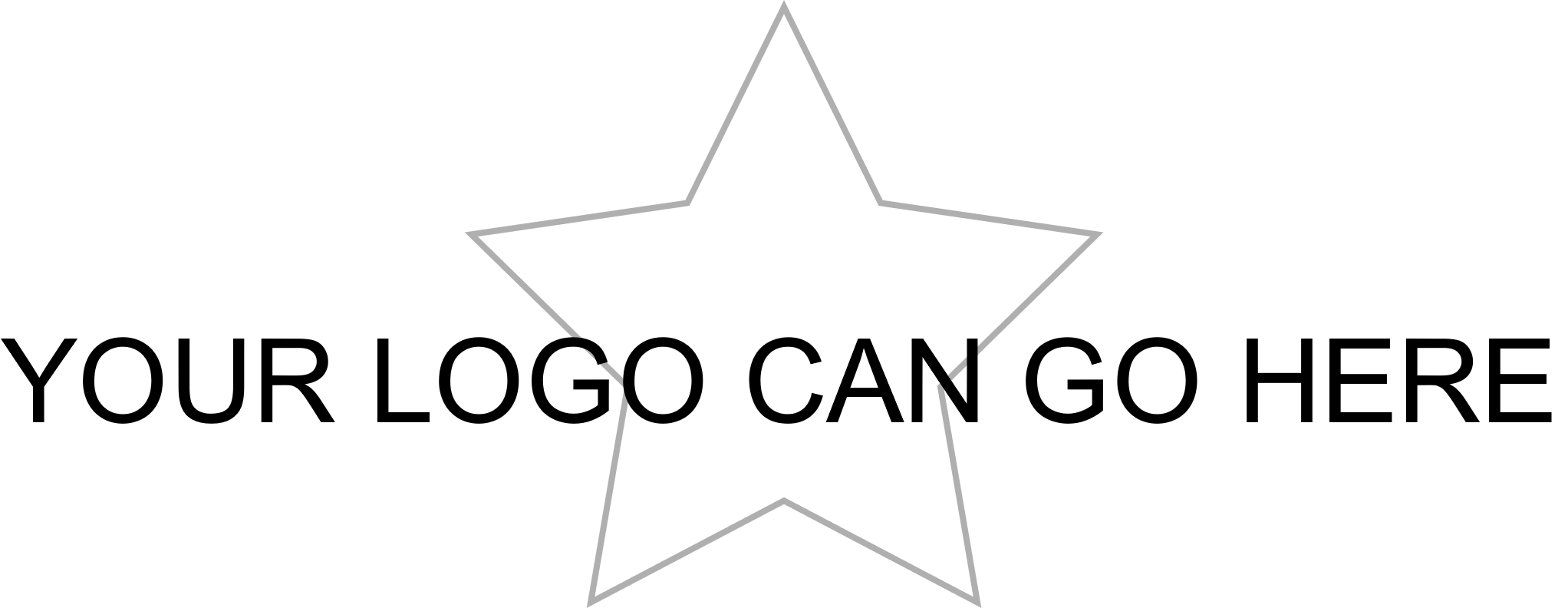 Lorem sit amet, consectetur
Lorem ipsum dolor sit amet
Lorem ipsum dolor sit amet
$3B
$2B
$1B
Lorem ipsum dolor sit amet
Lorem ipsum dolor sit amet
Lorem ipsum dolor sit amet
Lorem ipsum dolor sit amet
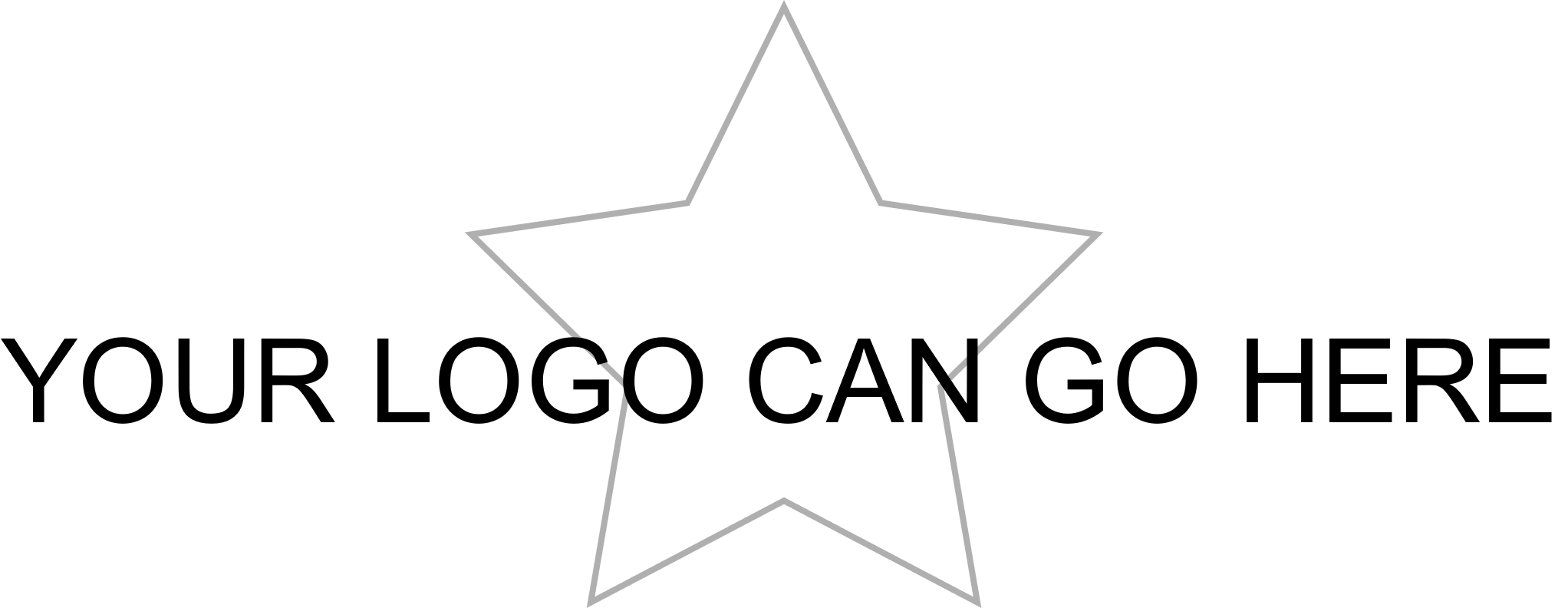 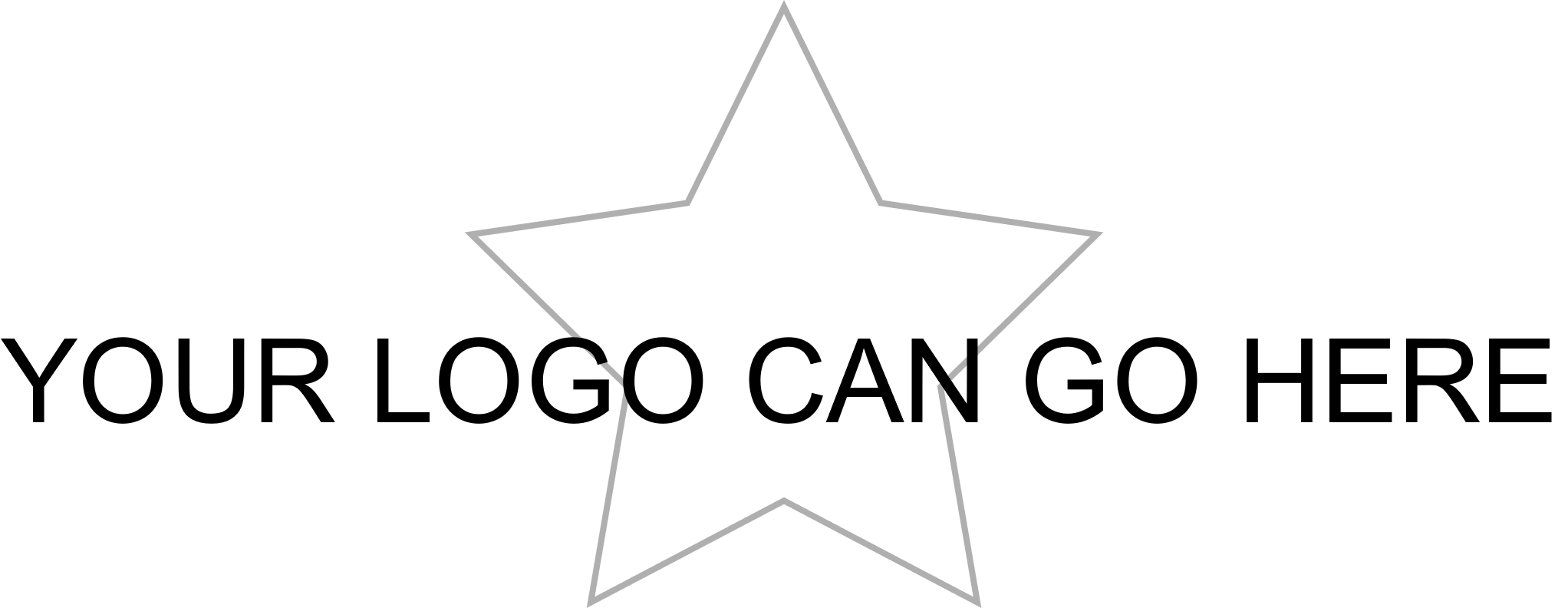 Lorem sit amet, consectetur
Lorem ipsum dolor sit amet, consectetur adipiscing elit
Lorem ipsum dolor sit amet, consectetur adipiscing elit
Lorem ipsum dolor sit amet, consectetur adipiscing elit
Lorem ipsum dolor sit amet, consectetur adipiscing elit
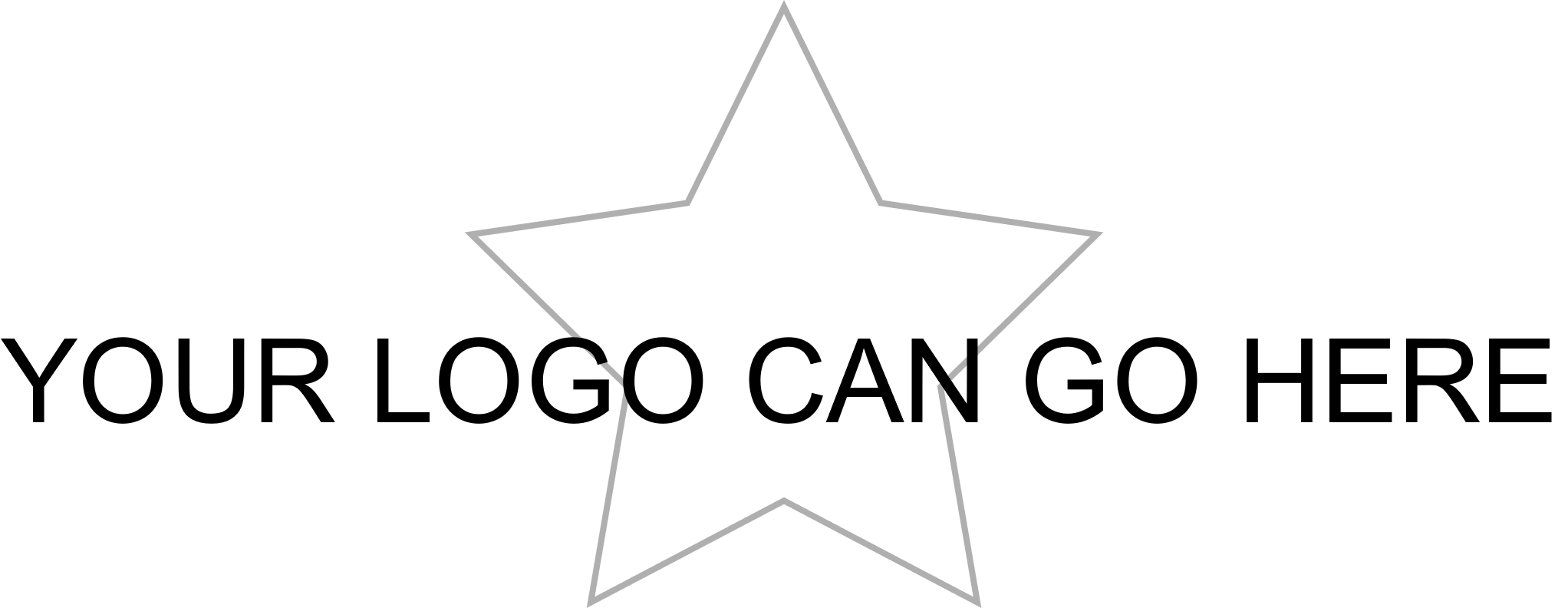 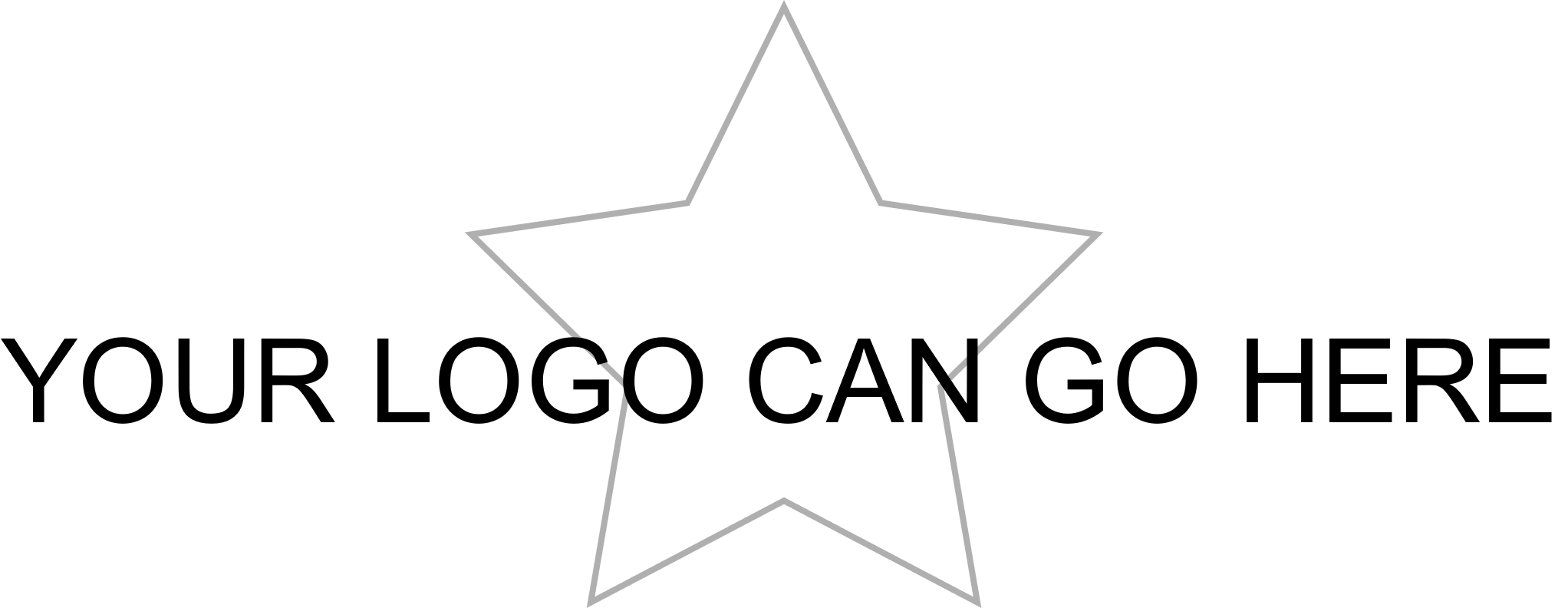 Lorem sit amet, consecteturu
Lorem sit amet, consecteturLorem sit amet, consecteturLorem sit amet, consecteturLorem sit amet, consectetur
200 Elgin Street, Suite 601Ottawa, OntarioK2P 1L5Tel: 613-569-1158
Facebook
Twitter
Linkedin
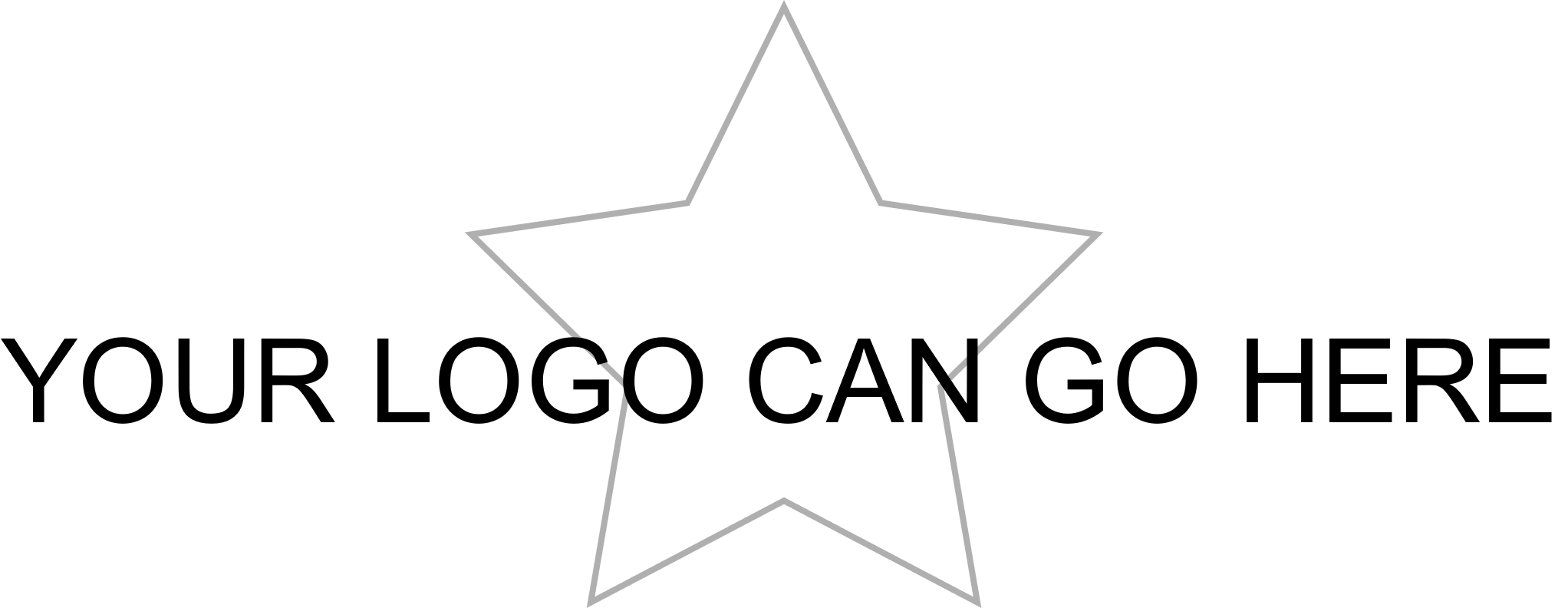